Муниципальное бюджетное дошкольное  образовательное учреждение «Центр развития ребенка-детский сад № 15 «Семицветик»
Образовательное путешествие«Здоровый ребенок в детском саду»
Подготовили:
инструктора по физической культуре
Левина Ольга Викторовна
Рокутова Елена Александровна
г. Озёрск, 2024 год
Этапы образовательного путешествия
Ресурсная карта
Образовательное путешествие «Здоровый ребенок в детском саду»
Цель: Совершенствовать систему работы по здоровьесбережению воспитанников посредством комплексного сопровождения ребенка в освоении основной образовательной программы и адаптированной основной образовательной программы МДОУ ЦРР ДС№15 на основе ФОП ДО
Задачи:
Формирование у детей начальных представлений о здоровом образе жизни. Обязательным условием для решения задачи являются гигиенические факторы (режим занятий, отдыха, питания, сна и др.) При этом используются здоровьесберегающие технологии, воздушное закаливание, игровая дыхательная гимнастика, самомассаж;
Развитие физических качеств (скорость, сила, гибкость, выносливость и координация);
Накопление двигательного опыта детей, правильное выполнение основных видов движений (ходьба, бег, прыжки, повороты в обе стороны);
Формирование начальных представлений о некоторых видах спорта;
Развитие интереса к участию в подвижных и спортивных играх и физических упражнениях, активности в самостоятельной деятельности, интереса и любви к спорту.
Интеграция образовательных областей: «Социально - коммуникативное развитие», «Речевое развитие», «Познавательное развитие», «Художественно – эстетическое развитие»
«Социально-коммуникативное развитие» 
взаимодействие и помощь друг другу во время эстафет. 
развитие нравственных качеств, поощрение проявлений смелости, находчивости, взаимовыручки, выдержки.
 оценивании результатов игр и соревнований.
«Познавательное развитие»
Активизация мышления детей через подвижные игры и упражнения со спортивным оборудованием.
 специальные упражнения на ориентировку в пространстве.
«Речевое развитие»
свободного общения с взрослыми и детьми через проговаривание действий и называние упражнений в процессе двигательной деятельности,
«Художественно-эстетическое развитие»
Музыка влияет на физиологические процессы детского организма, она увеличивает амплитуду дыхания, легочную вентиляцию.
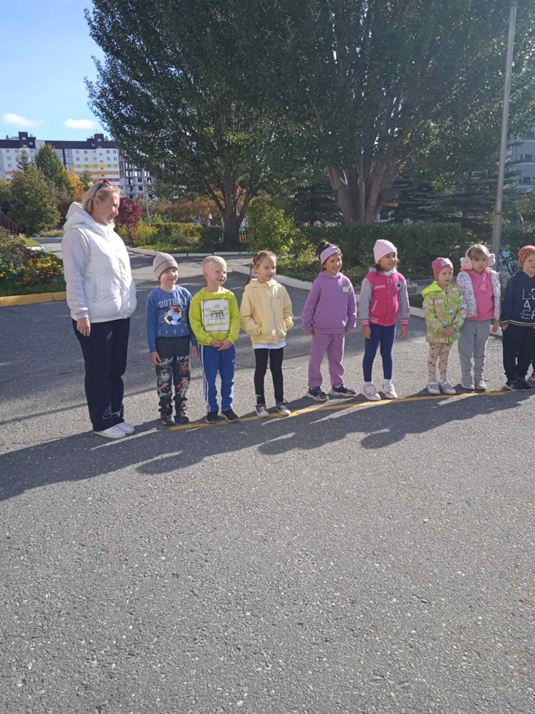 Фестиваль ГТО
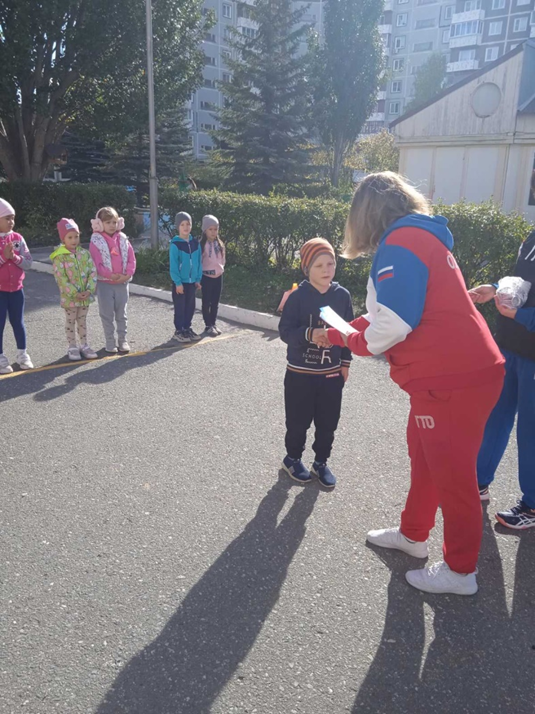 «23 февраля отмечаем – силу, ловкость проявляем!»
«Весенние ласточки»
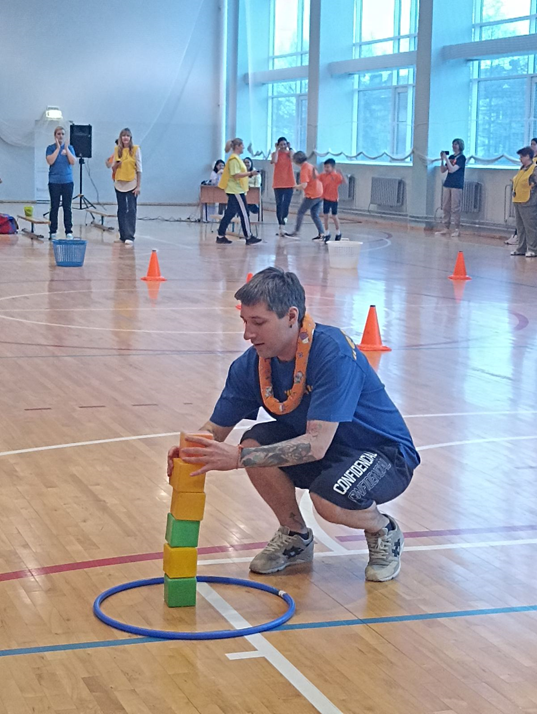 «Зарядка с чемпионом»
«Тренировка с Карлсоном»
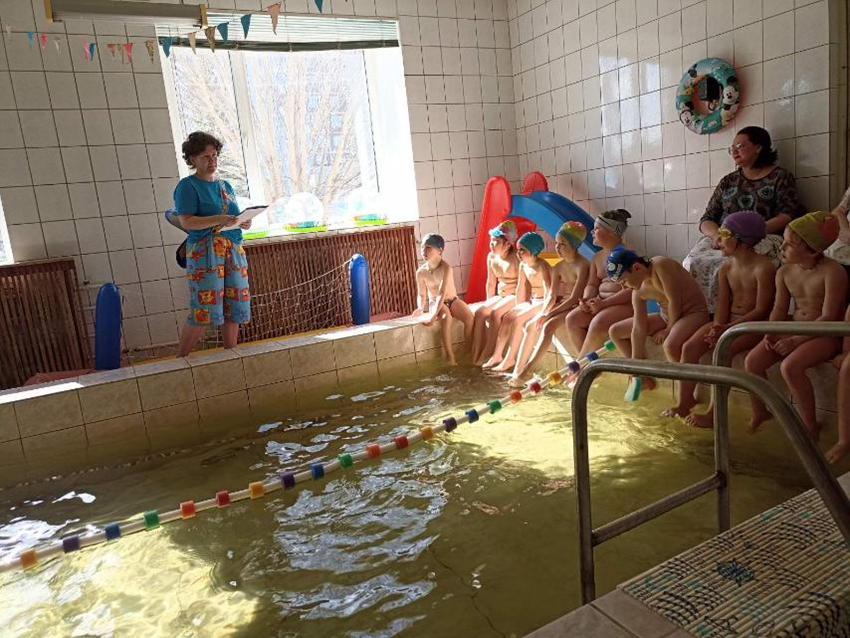 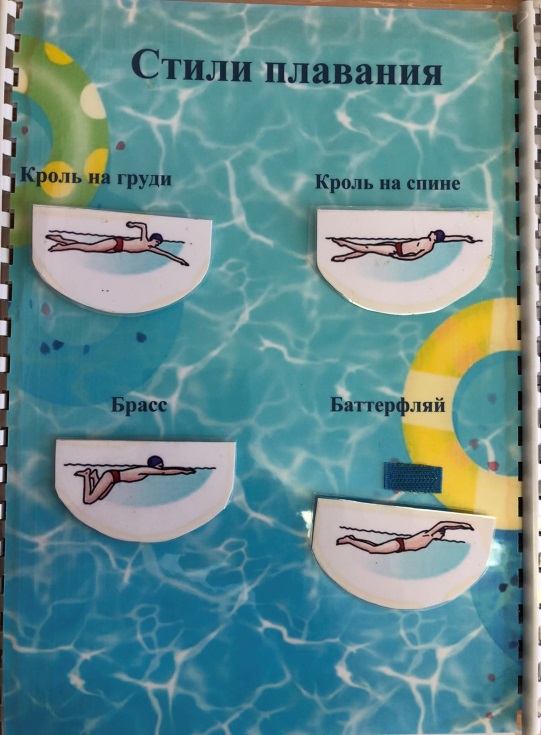 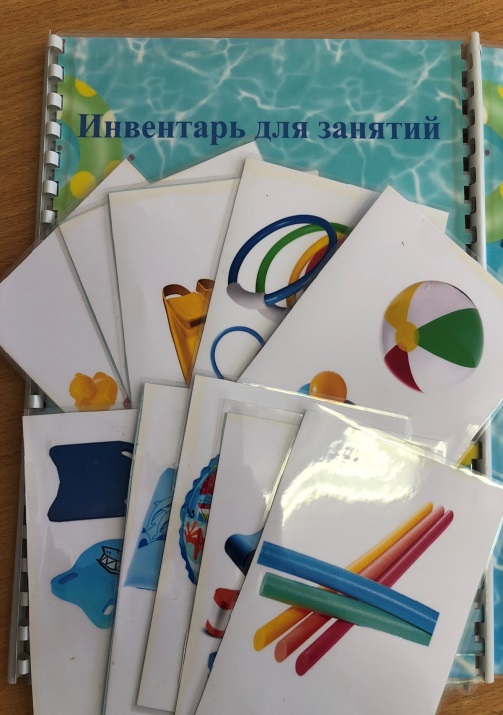 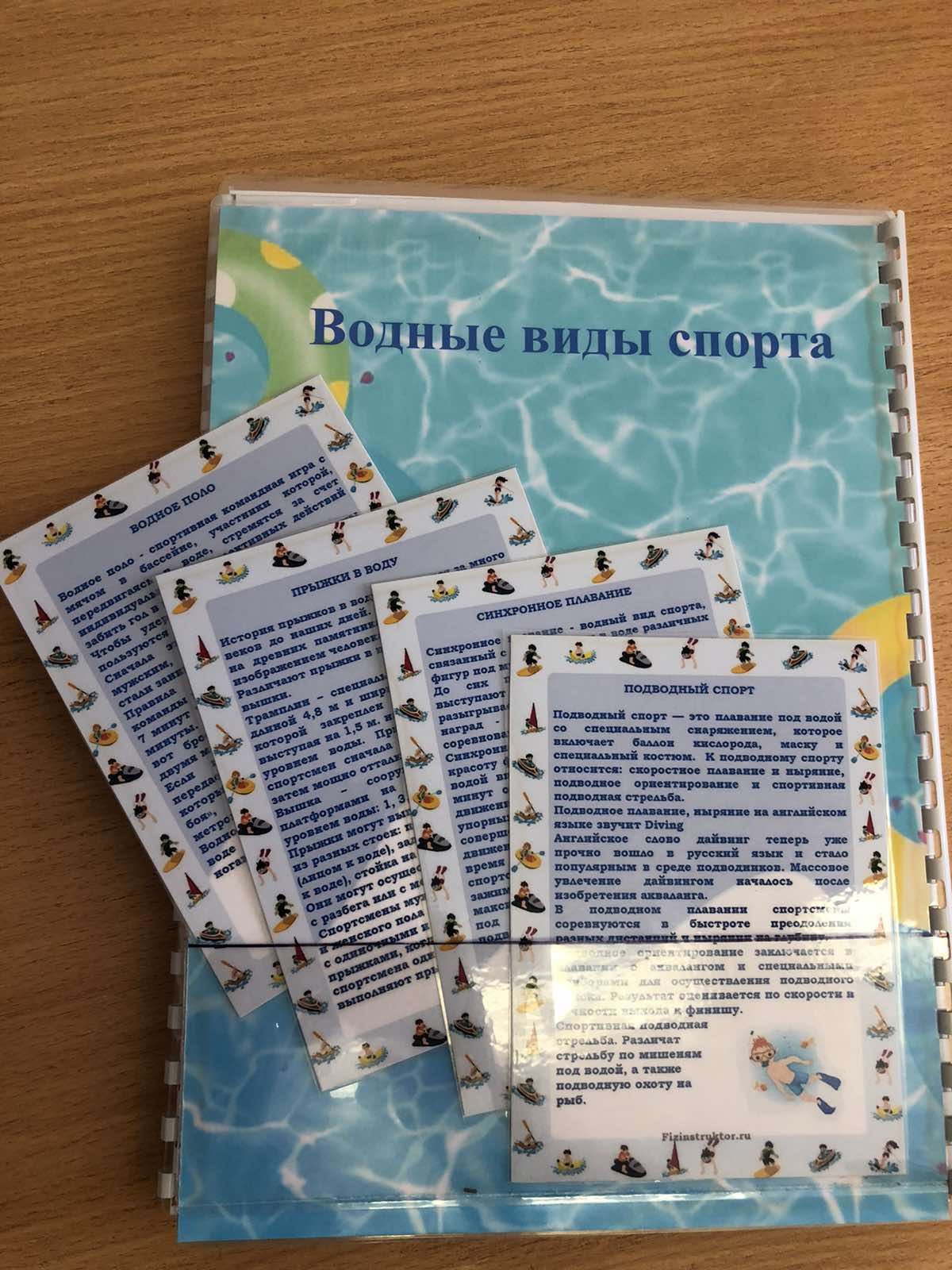 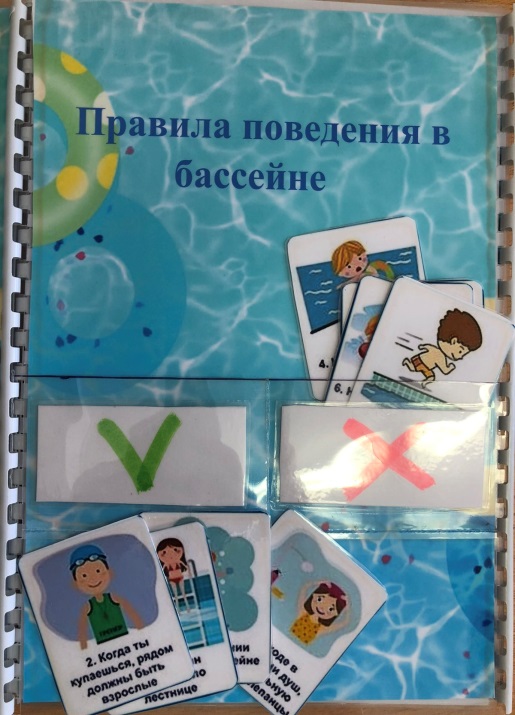 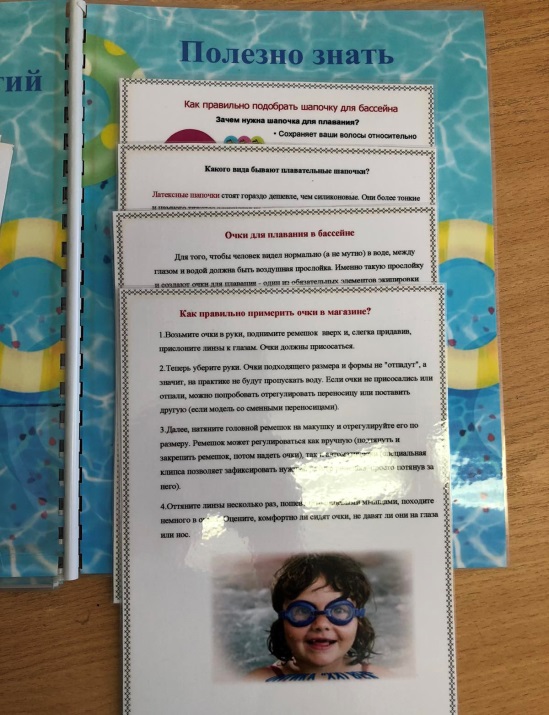